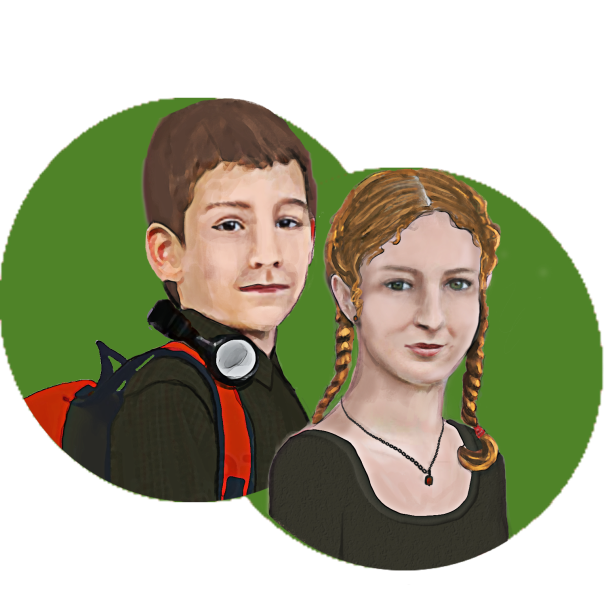 L’agenda
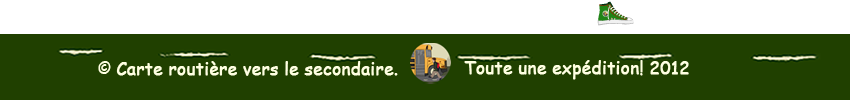 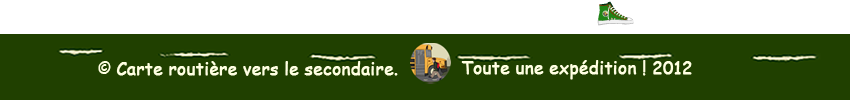 1
L’agenda
Qu’est-ce que c’est l’agenda ?
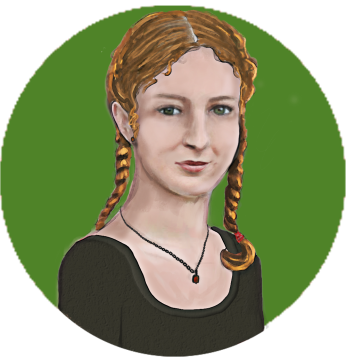 C’est ta mémoire écrite…
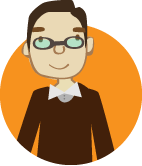 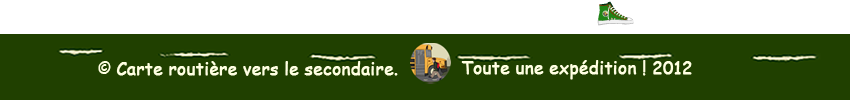 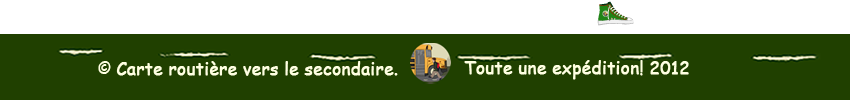 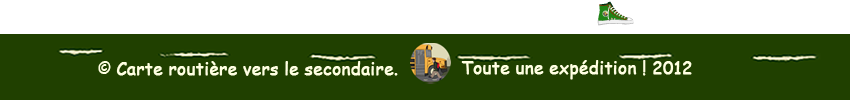 2
L’agenda
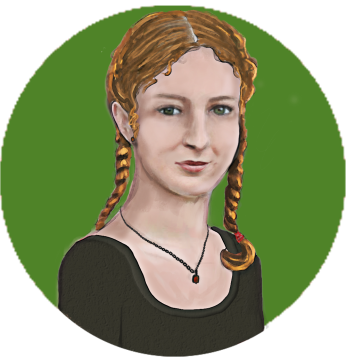 À quoi ça sert?
Organiser, planifier et prévoir tes études, tes devoirs, tes loisirs et tes périodes de détente.
Visualiser les tâches et les activités dans le temps afin de respecter les délais.
Réduire les risques d’oubli.
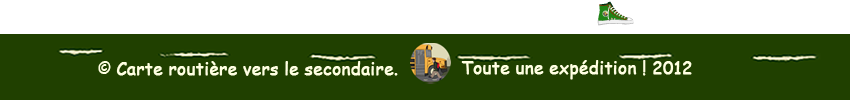 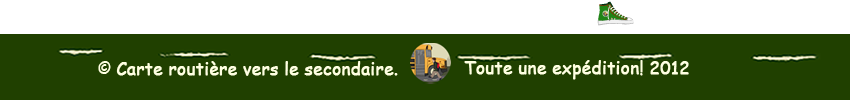 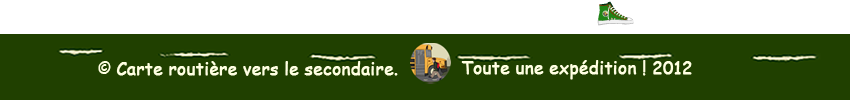 3
L’agenda
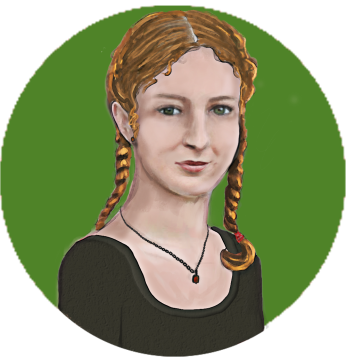 De quoi est-ce composé?
Il peut aussi y avoir autre chose, cela dépend des écoles…
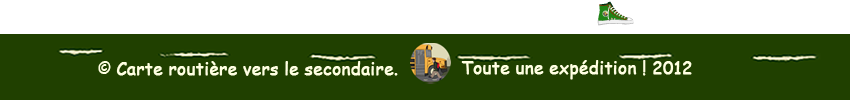 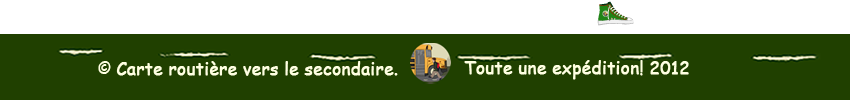 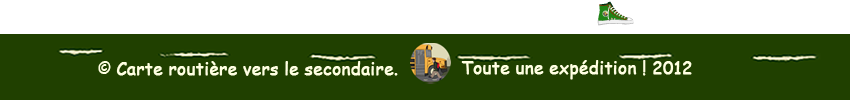 4
L’agenda
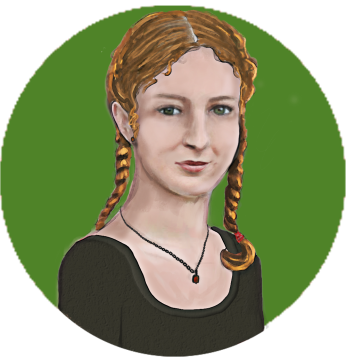 Comment l’utilise-t-on?
Calendrier annuel

Début et fin d’étape: temps intense d’études

Journées pédagogiques…
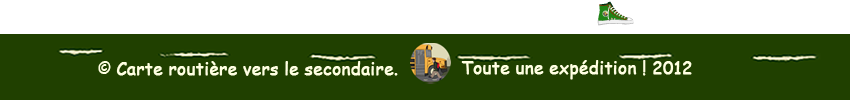 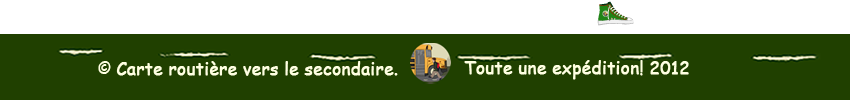 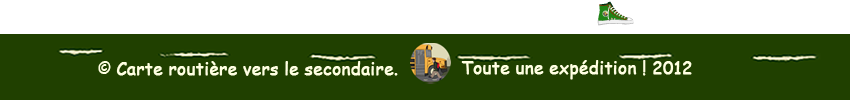 5
L’agenda
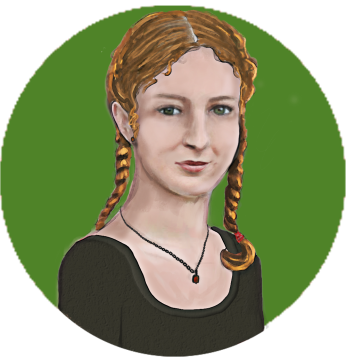 Comment l’utilise-t-on?
Calendrier mensuel
Activités personnelles:  Tournois
                                             Spectacles
                                             Anniversaires
				          Sorties
Contenu scolaire:   Dates d’examens
                                    Retour de livres à la bibliothèque
                                    Remise de travaux importants  

ATTENTION! IL PEUT Y AVOIR DES CONFLITS ENTRE LES INFORMATIONS PERSONNELLES ET LES INFORMATIONS SCOLAIRES. IL TE FAUDRA FAIRE DES CHOIX!
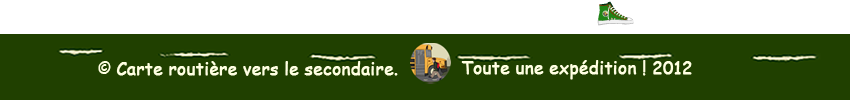 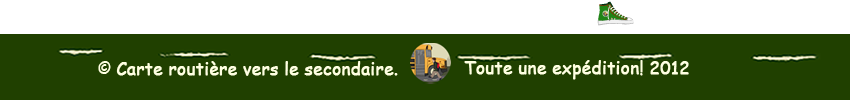 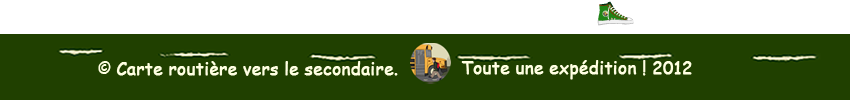 6
L’agenda
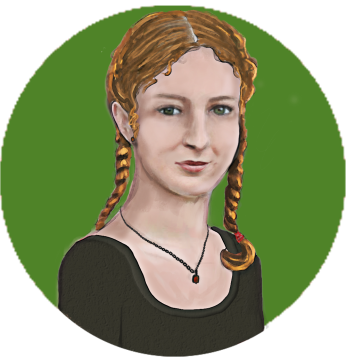 Comment l’utilise-t-on?
Calendrier hebdomadaire
Retranscrire ta grille horaire.
Aller chercher les informations dans le calendrier mensuel.
Prévoir les périodes de récupération.
Prévoir les retenues.
Prévoir des périodes d’études.
Noter les remise des travaux.
En profiter pour consulter les petites capsules.
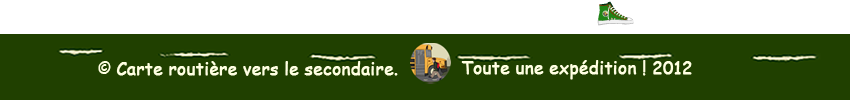 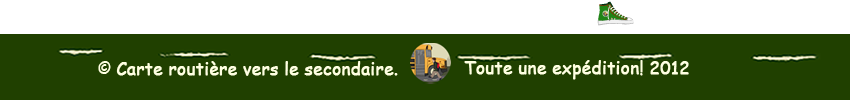 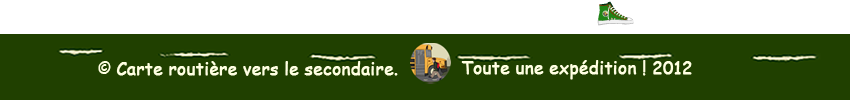 7
activité pratique
Jour 2
Jour 3
Jour 4
Jour 5
Jour 6
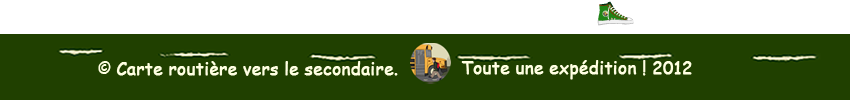 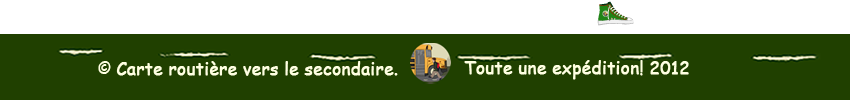 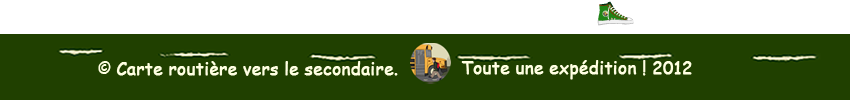 8
activité pratique
Jour 2
Jour 3
Jour 4
Jour 5
Jour 6
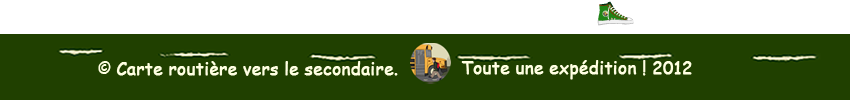 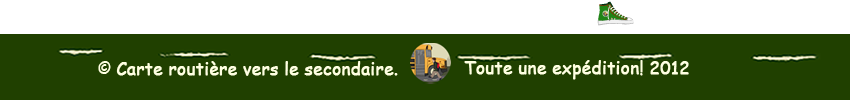 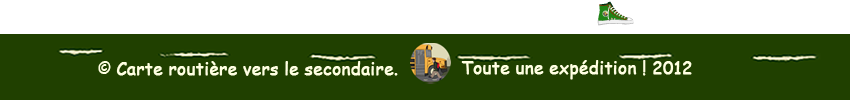 9
activité pratique
Jour 2
Jour 3
Jour 4
Jour 5
Jour 6
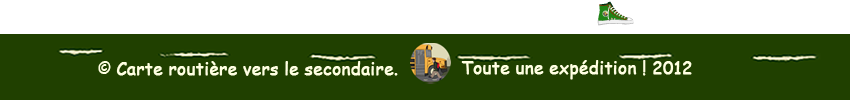 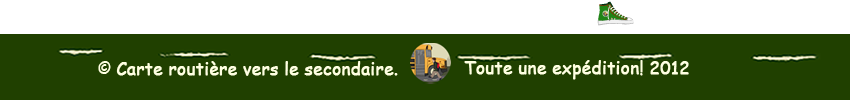 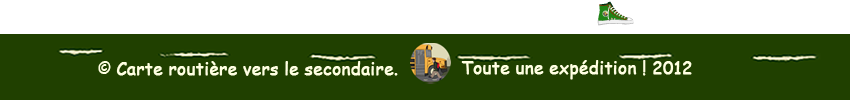 10
activité pratique
Jour 2
Jour 3
Jour 4
Jour 5
Jour 6
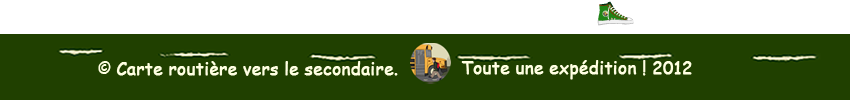 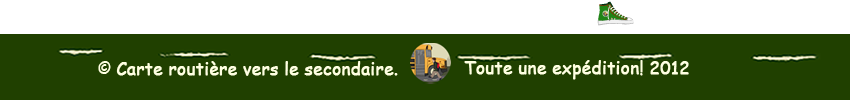 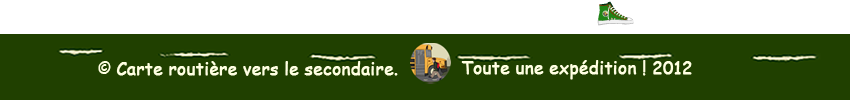 11
L’agenda
Stratégies de planification pour une 
période d’études rentable.

Après chaque cours, inscris dans le coin de ta période un mot ou deux qui résume la matière vue ou enseignée. 

Ce RAPPEL permettra de te mettre en projet plus rapidement et d’activer ta mémoire de travail en commençant tes leçons et devoirs.

Fais-le penser à ton enseignant pour que chacun puisse le faire.
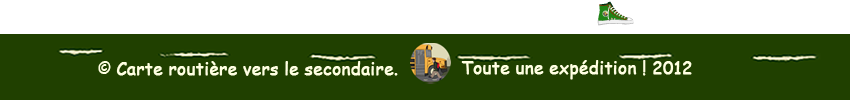 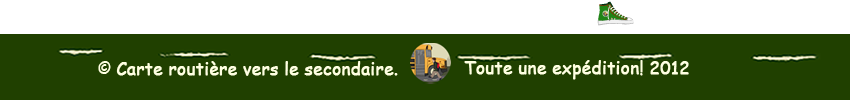 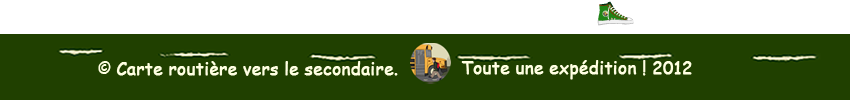 12
L’agenda
Stratégies (suite)

Ton enseignant te guidera en ajoutant approximativement le temps nécessaire pour la réalisation de ton étude ou de ton devoir de la matière enseignée. 

En fin de journée, tu sauras combien de temps il te faudra investir, pour une réussite…
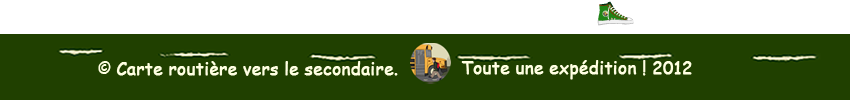 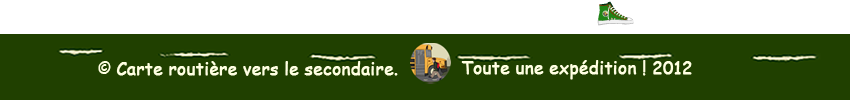 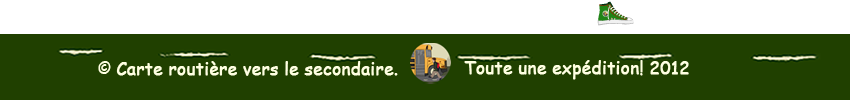 13
L’agenda
Stratégies d’exécution pour une meilleure gestion de ton agenda.

Note au fur et à mesure.

N’écris pas les détails inutiles.

Fais-toi des rappels surtout pour le lundi matin.

Fais un crochet devant chaque travail accompli.
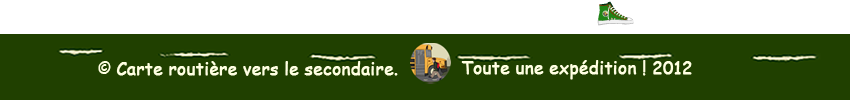 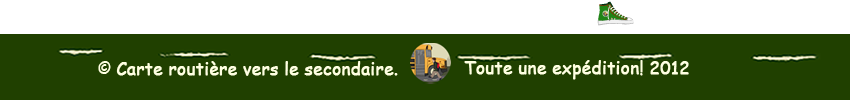 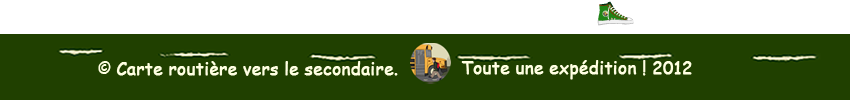 14
L’agenda
Ton agenda, ton passeport…

Les feuilles de communication servent à tes parents et à tes enseignants. Ils doivent utiliser ces espaces pour communiquer entre eux.

Les formulaires doivent être remplis pour tes absences, tes retards et tes visites au centre d’aide.
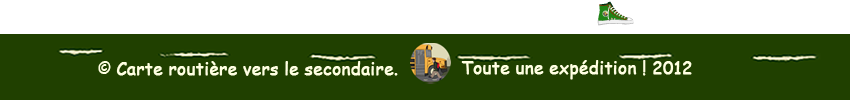 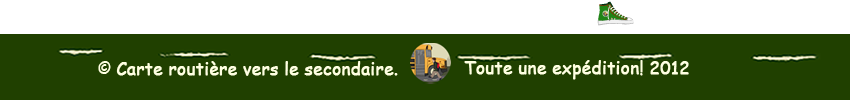 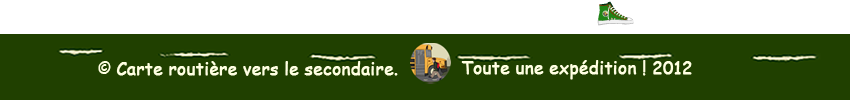 15
L’agenda
Ton agenda… 

Ton agenda doit demeurer propre, des photos sont permises aux endroits indiqués, pas de message violent et vulgaire… 

Il se peut que ton enseignant vérifie ton agenda, il pourra te le retirer s’il n’est pas conforme à ce qu’il doit être selon les règles de l’école…
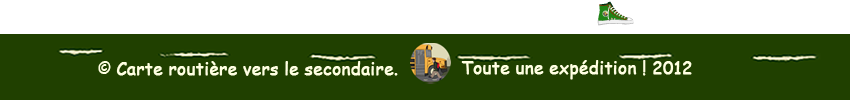 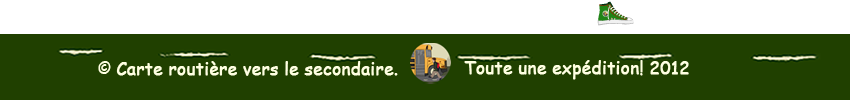 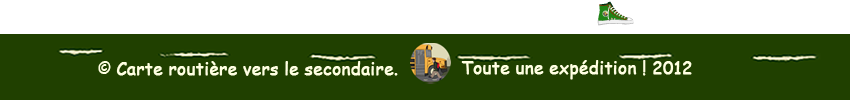 16
L’agenda
Merci à madame Danielle Côté, conseillère pédagogique en adaptation scolaire de la Commission scolaire au Cœur-des-Vallées, qui nous a permis d’utiliser son travail pour un plus grand partage des connaissances.
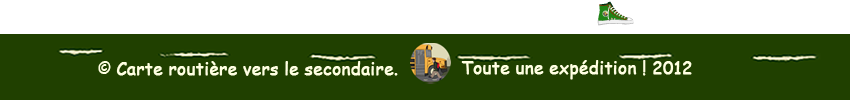 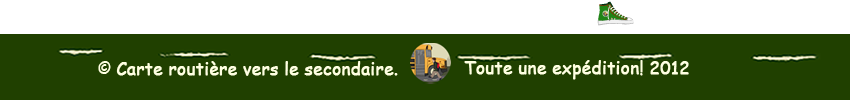 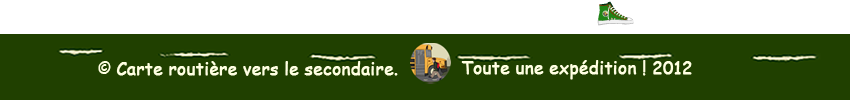 17